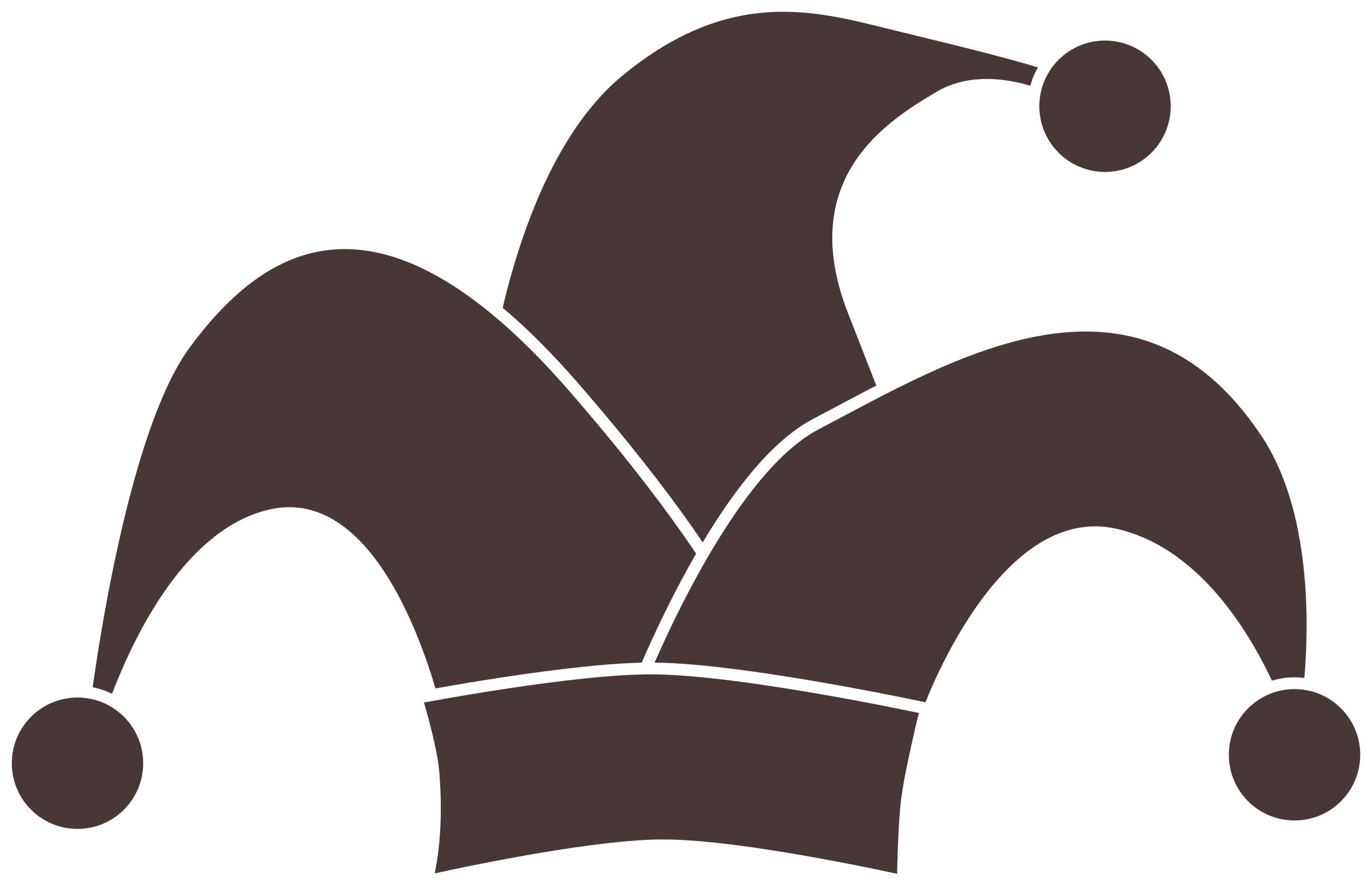 I Have Played The Fool
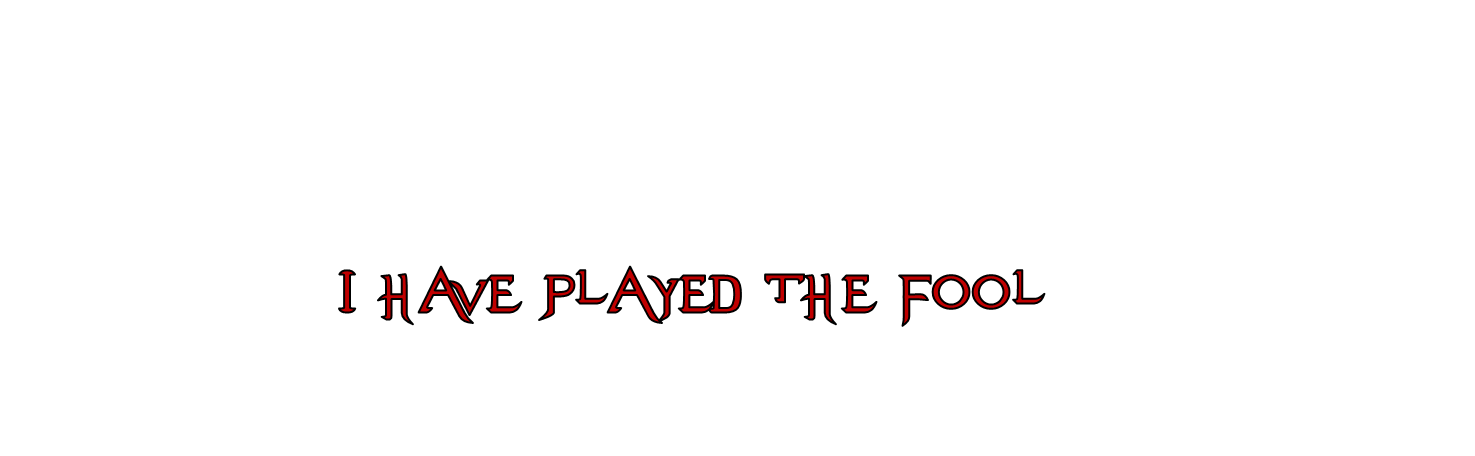 Abandoning the Gospel for the Law of Moses or Pagan Practices
Hearing But Doing Nothing
Despising A Father’s Instruction
How Might We
PLAY THE FOOL TODAY?
Being Wise In Your Own Eyes
Trusting In Earthly Riches
Claiming “There Is No God”
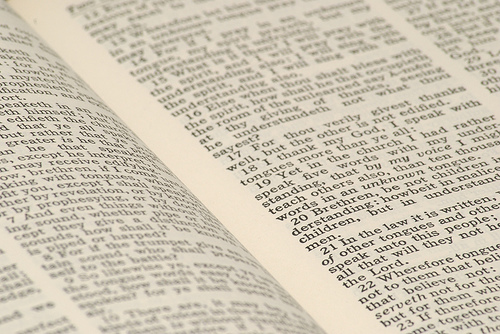 Those Who Mock At Sin
7
Proverbs 14:9, 
	“Fools mock at sin, But among the upright there is favor.”

Jude 1:18, 
 	“How they told you that there would be mockers in the last time who would walk according to their own ungodly lusts.
Fools mock at sin
What’s the big deal? Sin is only in your mind! I have to do what is best for me. I am not as bad as most!
Proverbs 14:9  
	Fools mock at sin, But among the upright there is favor.
“For the wages of sin is death, but the gift of God is eternal life in Christ Jesus our Lord” (Rom. 6:23)
Fools mock at sin
Some redefine sin:
Homosexuality (alternative)
Adultery (a fling or affair)
Lying (fudging)
Theft (borrowed)
Abortion (choice)
Isaiah 5:20,
“Woe to those who call evil good, and good evil; Who put darkness for light, and light for darkness; Who put bitter for sweet, and sweet for bitter!”
Some preachers mock sin by not mentioning it
“Popular evangelist Joel Osteen, pastor of Lakewood Church in Houston, never mentions sin in his TV sermons or best sellers such as Your Best Life Now.
‘I never thought about (using the word 'sinners'), but I probably don't,’ Osteen told Larry King in an interview. ‘ Most people already know what they're doing wrong. When I get them to church, I want to tell them that you can change.’”(www.usatoday.com)
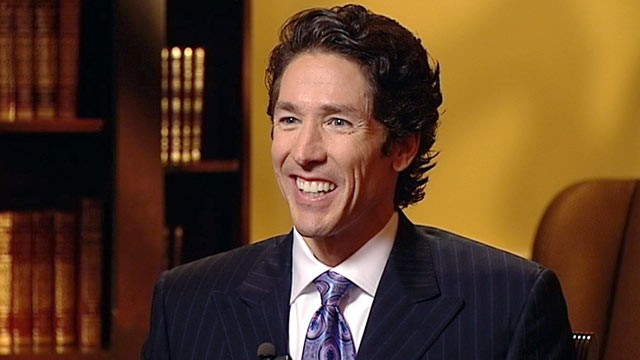 Change From What?
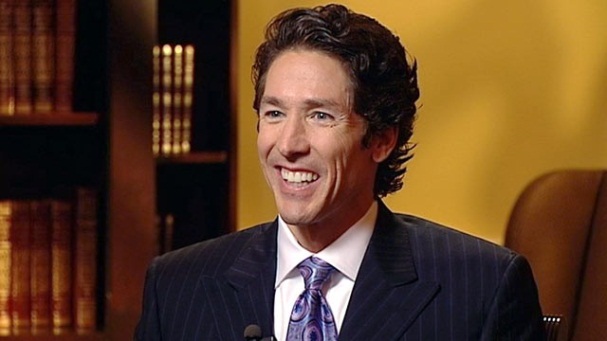 OSTEEN Versus DAVID
“Blessed is the man that walks not in the counsel of the ungodly, nor stands in the way of sinners, nor sits in the seat of the scornful. …Therefore the ungodly shall not stand in the judgment, nor sinners in the congregation of the righteous. For the LORD knows the way of the righteous: but the way of the ungodly shall perish” (Psa. 1:1, 5, 6)
“I never thought about (using the word 'sinners'), but I probably don't.  Most people already know what they're doing wrong. When I get them to church, I want to tell them that you can change.”
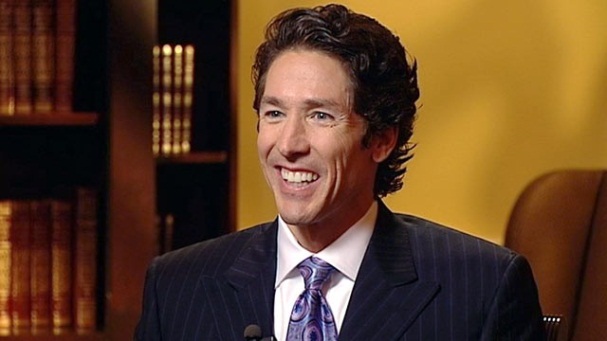 OSTEEN Versus DAVID
9 “…The judgments of the LORD are true and righteous altogether.
10  More to be desired are they than gold, Yea, than much fine gold; Sweeter also than honey and the honeycomb.
11  Moreover by them Your servant is warned, And in keeping them there is great reward.
12  Who can understand his errors? Cleanse me from secret faults.
13  Keep back Your servant also from presumptuous sins; Let them not have dominion over me. Then I shall be blameless, And I shall be innocent of great transgression” (Psa. 19:9-13)
“I never thought about (using the word 'sinners'), but I probably don't.  Most people already know what they're doing wrong. When I get them to church, I want to tell them that you can change.”
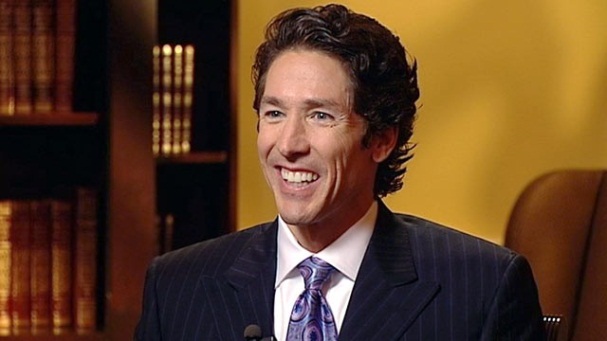 OSTEEN Versus EZEKIEL
“Son of man, I have made you a watchman for the house of Israel; therefore hear a word from My mouth, and give them warning from Me: When I say to the wicked, ‘You shall surely die,’ and you give him no warning, nor speak to warn the wicked from his wicked way, to save his life, that same wicked man shall die in his iniquity; but his blood I will require at your hand” (Ezek. 3:17, 18)
“I never thought about (using the word 'sinners'), but I probably don't.  Most people already know what they're doing wrong. When I get them to church, I want to tell them that you can change.”
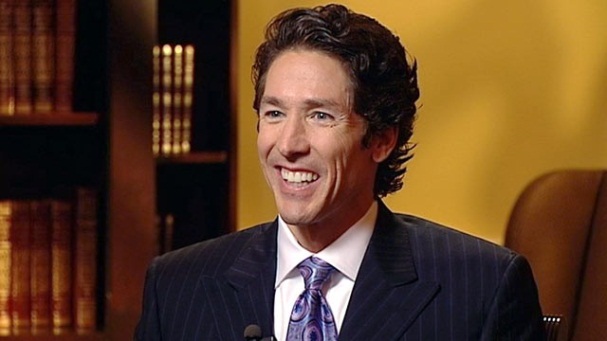 OSTEEN Versus EZEKIEL
“Yet, if you warn the wicked, and he does not turn from his wickedness, nor from his wicked way, he shall die in his iniquity; but you have delivered your soul. 
Again, when a righteous man turns from his righteousness and commits iniquity, and I lay a stumbling block before him, he shall die; because you did not give him warning, he shall die in his sin, and his righteousness which he has done shall not be remembered; but his blood I will require at your hand” (Ezek. 3:19, 20)
“I never thought about (using the word 'sinners'), but I probably don't.  Most people already know what they're doing wrong. When I get them to church, I want to tell them that you can change.”
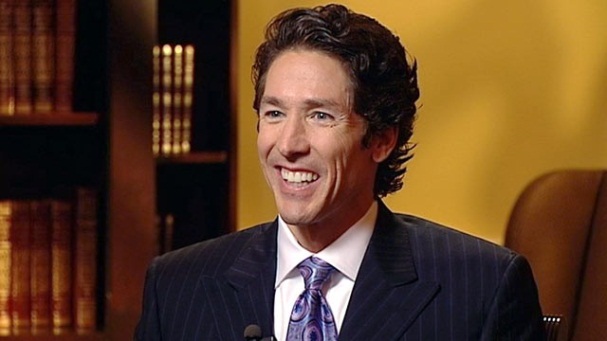 OSTEEN Versus JOHN
“I never thought about (using the word 'sinners'), but I probably don't.  Most people already know what they're doing wrong. When I get them to church, I want to tell them that you can change.”
“Then he said to the multitudes that came out to be baptized by him, ‘Brood of vipers! Who warned you to flee from the wrath to come?’ ” (Lk. 3:7)
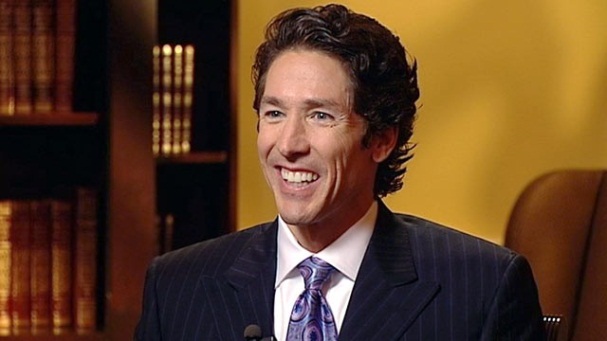 OSTEEN Versus HOLY SPIRIT
“Nevertheless I tell you the truth. It is to your advantage that I go away; for if I do not go away, the Helper will not come to you; but if I depart, I will send Him to you. And when He has come, He will convict the world of sin, and of righteousness, and of judgment:  of sin, because they do not believe in Me” (Jn. 16:7-9)
“I never thought about (using the word 'sinners'), but I probably don't.  Most people already know what they're doing wrong. When I get them to church, I want to tell them that you can change.”
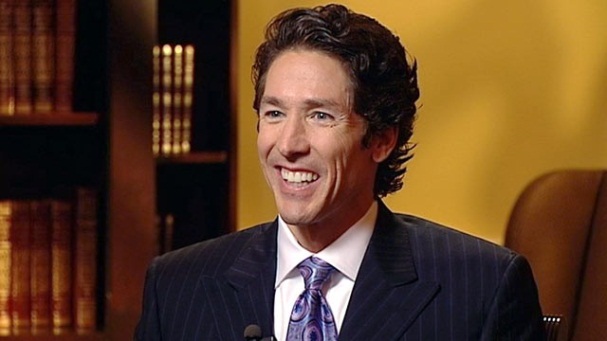 OSTEEN Versus JESUS
“I never thought about (using the word 'sinners'), but I probably don't.  Most people already know what they're doing wrong. When I get them to church, I want to tell them that you can change.”
Luke 6:34, “And if you lend to those from whom you hope to receive back, what credit is that to you? For even sinners lend to sinners to receive as much back.”
Mark 2:17, “When Jesus heard it, He said to them, ‘Those who are well have no need of a physician, but those who are sick. I did not come to call the righteous, but sinners, to repentance.’”
Calling Sinners To Repentance
follows
precedes
2 Cor. 7:9, 10
Lk. 3:8
1 Thess. 1:9
?  ?
!  !
This has failed!
Isa. 5:2; Hos. 10:1, 2
If this fails…
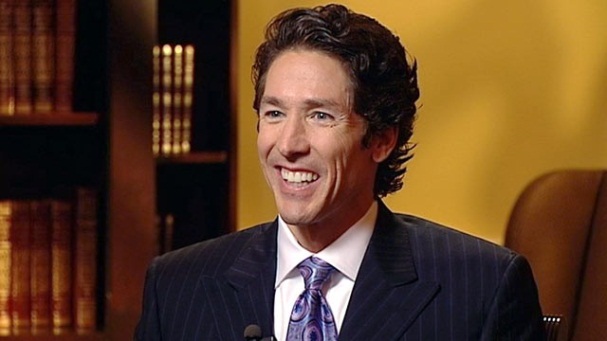 OSTEEN Versus JESUS
John 5:14, “Afterward Jesus found him in the temple, and said to him, ‘See, you have been made well. Sin no more, lest a worse thing come upon you.’”
Matthew 18:8, “If your hand or foot causes you to sin, cut it off and cast it from you. It is better for you to enter into life lame or maimed, rather than having two hands or two feet, to be cast into the everlasting fire.”
“I never thought about (using the word 'sinners'), but I probably don't.  Most people already know what they're doing wrong. When I get them to church, I want to tell them that you can change.”
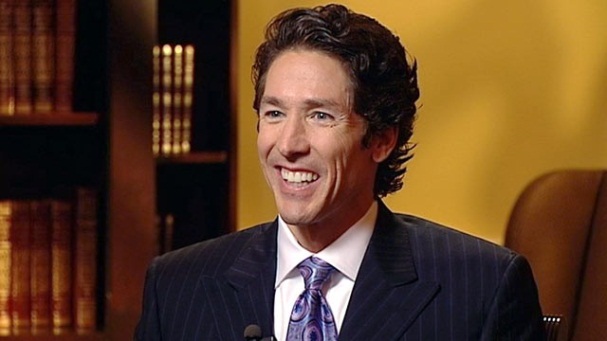 OSTEEN Versus PAUL
Romans 5:8, “But God demonstrates His own love toward us, in that while we were still sinners, Christ died for us.”
1 Corinthians 4:14, “I do not write these things to shame you, but as my beloved children I warn you.”
Colossians 1:28, “Him we preach, warning every man and teaching every man in all wisdom, that we may present every man perfect in Christ Jesus.”
“I never thought about (using the word 'sinners'), but I probably don't.  Most people already know what they're doing wrong. When I get them to church, I want to tell them that you can change.”
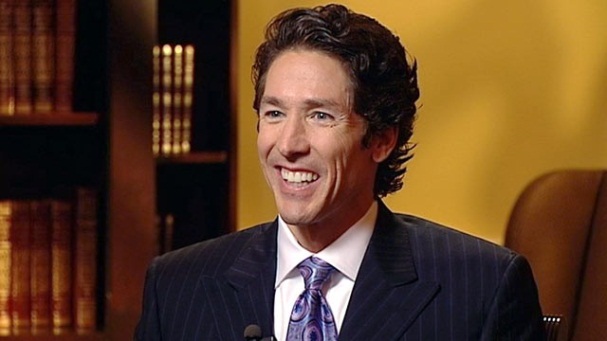 OSTEEN Versus JUDE
Jude 1:15, “to execute judgment on all, to convict all who are ungodly among them of all their ungodly deeds which they have committed in an ungodly way, and of all the harsh things which ungodly sinners have spoken against Him.”
“I never thought about (using the word 'sinners'), but I probably don't.  Most people already know what they're doing wrong. When I get them to church, I want to tell them that you can change.”
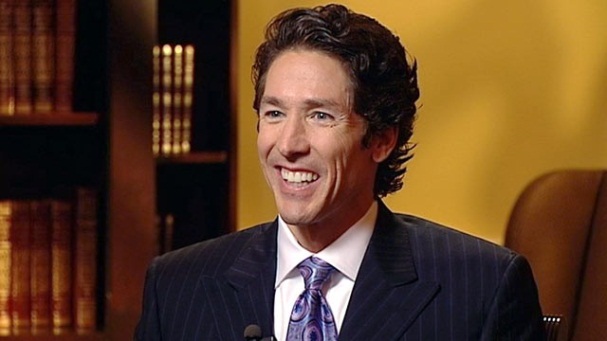 OSTEEN Versus JAMES
“I never thought about (using the word 'sinners'), but I probably don't.  Most people already know what they're doing wrong. When I get them to church, I want to tell them that you can change.”
James 4:8 “Draw near to God and He will draw near to you. Cleanse your hands, you sinners; and purify your hearts, you double-minded” (Jas. 4:8)
Do Americans Really Know?
“Most people already know what they're doing wrong”
What Americans Call Sin”
81% - Adultery
56% - Abortion
52% - Homosexuality
50% - Pornography
47% - Gossip
46% - Swearing
45% - Sex before marriage
41% - Harming environment
41% - Smoking marijuana
41% - Getting drunk
30% - Gambling
18% - Not attending church
14% - Drinking any alcohol
(source: usatoday.com, updated 2008)
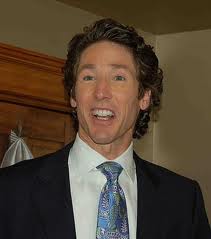 "Cry aloud, spare not; Lift up your voice like a trumpet; Tell My people their transgression, And the house of Jacob their sins” (Isa. 58:1)
?
What Needs Fixed?
ISAIAH 58
Is the problem that people do not know they can change?
OR
Is the problem that people do not want and expect to change?
“You Can Change!”
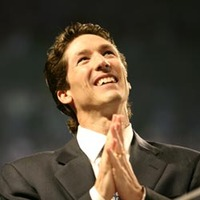 is Serious!
SIN
Separates us from God (Is. 59:1, 2)
Is an act of rebellion against God’s law, not a weird feeling in your gut (1 Jn. 3:4)
Put Jesus on the cross (Isa. 53:5)
Requires repentance (Acts 2:38)
Can only be dealt with through Jesus’ death (1 Pet. 1:18, 19; 2:24, 25; Rom. 6:3, 4; 1 Pet. 3:21)
Baptism is God’s prescribe method to contact His atoning blood
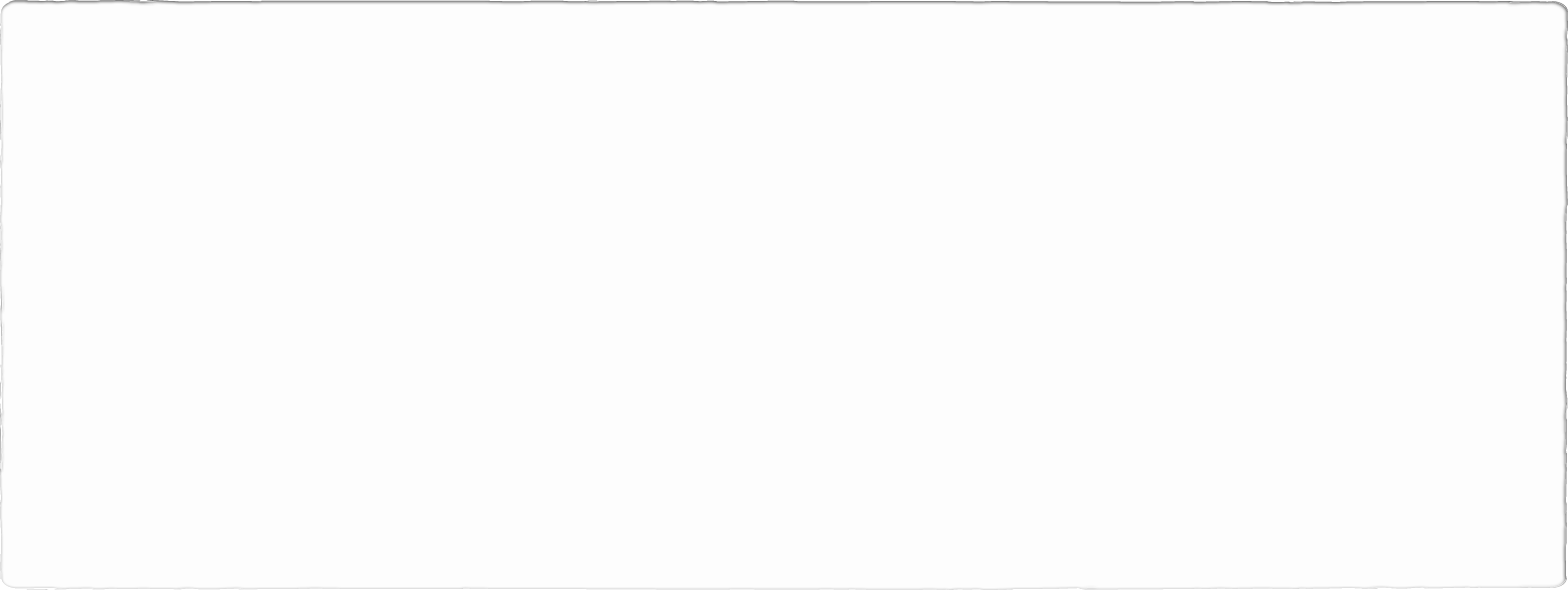 “Prepare To Meet Your God”Amos 4:12
“Prepare To Meet Your God”Amos 4:12